ΠΛΕ70: Ανάκτηση Πληροφορίας
Διδάσκουσα: Ευαγγελία ΠιτουράΔιάλεξη 5: Κατασκευή και Συμπίεση Ευρετηρίου
1
Η βασική δομή: Το αντεστραμμένο ευρετήριο (inverted index)
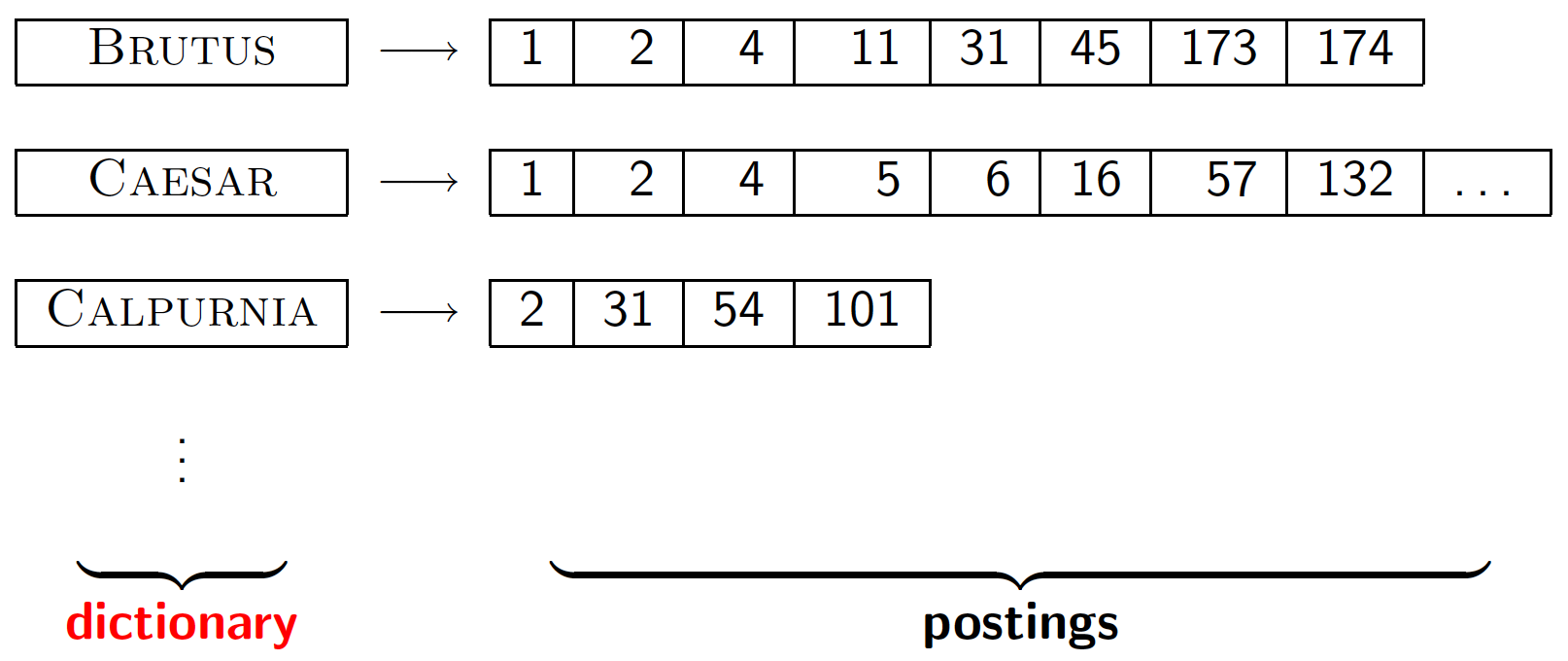 Λίστες καταχωρήσεων (posting lists)
Kάθε καταχώρηση (posting) για ένα όρο περιέχει μια διατεταγμένη λίστα με τα έγγραφα (DocID) στα οποία εμφανίζεται ο όρος – συχνά επιπρόσθετα στοιχεία , όπως position, term frequency, κλπ
Λεξικό: οι όροι (term) και η συχνότητα εγγράφων (#εγγράφων της συλλογής που εμφανίζονται)
2
Κεφ. 4&5
Τι θα δούμε σήμερα (1ο μέρος);
Κατασκευή του Ευρετηρίου σε Μεγάλη Κλίμακα
Συμπίεση Ευρετηρίου
3
Κεφ. 4.2
Υπενθύμιση: κατασκευή ευρετηρίου
Επεξεργαζόμαστε τα έγγραφα για να βρούμε τις λέξεις - αυτές αποθηκεύονται μαζί με το  Document ID.
Doc 1
Doc 2
I did enact Julius
Caesar I was killed 
i' the Capitol; 
Brutus killed me.
So let it be with
Caesar. The noble
Brutus hath told you
Caesar was ambitious
4
Κεφ. 4.2
Βασικό βήμα: sort
Αφού έχουμε επεξεργαστεί όλα τα έγγραφα, το αντεστραμμένο ευρετήριο διατάσσεται (sort) με βάση τους όρους
Θα επικεντρωθούμε στο βήμα διάταξης
Πρέπει να διατάξουμε 100M όρους.
5
Κεφ. 4
Κατασκευή ευρετηρίου
Πως κατασκευάζουμε το ευρετήριο;
Ποιες στρατηγικές χρησιμοποιούμε όταν έχουμε περιορισμένη κυρίως μνήμη?

Εξωτερική διάταξη
6
Κεφ. 4.2
Κλιμάκωση της κατασκευής του ευρετηρίου
Δεν είναι δυνατή η πλήρης κατασκευή του στη μνήμη (in-memory) 
Δεν μπορούμε να φορτώσουμε όλη τη συλλογή στη μνήμη, να την ταξινομήσουμε και να τη γράψουμε πίσω στο δίσκο
Πως μπορούμε να κατασκευάσουμε ένα ευρετήριο για μια πολύ μεγάλη συλλογή;
Λαμβάνοντας υπ’ όψιν τα περιορισμούς και τα χαρακτηριστικά του υλικού. . .
7
Κεφ. 4.2
BSBI: Αλγόριθμος κατασκευής κατά block (Blocked sort-based Indexing)
Βασική ιδέα:
Διάβαζε τα έγγραφα, συγκέντρωσε  <term, docid> καταχωρήσεις έως να γεμίσει ένα block, διάταξε τις καταχωρήσεις σε κάθε block, γράψε το στο δίσκο.
Μετά συγχώνευσε τα blocks σε ένα μεγάλο διατεταγμένο block.
Δυαδική συγχώνευση, μια δεντρική δομή με log2Β επίπεδα, όπου Β ο αριθμός των blocks.
Παρατήρηση: μπορούμε να εργαστούμε με termid αντί για term αν κρατάμε το λεξικό (την απεικόνιση term, termid) στη μνήμη
8
Κεφ. 4.3
SPIMI: Single-pass in-memory indexing (ευρετηρίαση ενός περάσματος)
Αν δε διατηρούμε term-termID απεικονίσεις μεταξύ blocks.
Εναλλακτικός αλγόριθμος: Αποφυγή της διάταξης των όρων.  
Συγκεντρώσετε τις καταχωρήσεις σε λίστες καταχωρήσεων όπως αυτές εμφανίζονται.
Κατασκευή ενός πλήρους αντεστραμμένου ευρετηρίου για κάθε block. Χρησιμοποίησε κατακερματισμό (hash) ώστε οι καταχωρήσεις του ίδιου όρου στον ίδιο κάδο
Μετά συγχωνεύουμε τα ξεχωριστά ευρετήρια σε ένα μεγάλο.
9
Κεφ. 4.4
Web search engine data centers
Οι μηχανές αναζήτησης χρησιμοποιούν data centers (Google, Bing, Baidu) κυρίως από commodity μηχανές. Γιατί; (fault tolerance)
Τα κέντρα είναι διάσπαρτα σε όλο τον κόσμο.
Εκτίμηση: Google ~1 million servers, 3 million processors/cores (Gartner 2007)
http://www.google.com/insidesearch/howsearchworks/thestory/
Θα το δούμε αναλυτικά σε επόμενα μαθήματα
Λίγα «εγκυκλοπαιδικά» για το MapReduce και τη χρήση του στην κατασκευή του ευρετηρίου
10
Κεφ. 4.4
Μια ματιά στα πολύ μεγάλης κλίμακας ευρετήρια
11
Κεφ 4.4
Παράλληλη κατασκευή
Maintain a master machine directing the indexing job – considered “safe”.
Break up indexing into sets of (parallel) tasks.

Master machine assigns each task to an idle machine from a pool.
12
Sec. 4.4
Parallel tasks
We will use two sets of parallel tasks
Parsers
Inverters

Break the input document collection into splits
Each split is a subset of documents (corresponding to blocks in BSBI/SPIMI)
13
Sec. 4.4
Parsers
Master assigns a split to an idle parser machine
Parser reads a document at a time and emits (term, doc) pairs
Parser writes pairs into j partitions
Each partition is for a range of terms’ first letters
(e.g., a-f, g-p, q-z) – here j = 3.


Now to complete the index inversion
14
Sec. 4.4
Inverters
An inverter collects all (term,doc) pairs (= postings) for one term-partition.
Sorts and writes to postings lists
15
Sec. 4.4
Data flow
Master
assign
assign
Postings
Parser
Inverter
a-f
g-p
q-z
a-f
Parser
a-f
g-p
q-z
Inverter
g-p
Inverter
splits
q-z
Parser
a-f
g-p
q-z
Map
phase
Reduce
phase
Segment files
16
Sec. 4.4
MapReduce
The index construction algorithm we just described is an instance of MapReduce.

MapReduce (Dean and Ghemawat 2004) is a robust and conceptually simple framework for distributed computing without having to write code for the distribution part.

They describe the Google indexing system (ca. 2002) as consisting of a number of phases, each implemented in MapReduce.

open source implementation as part of Hadoop*
*http://hadoop.apache.org/
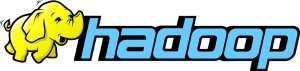 17
Example for index construction
Map:
d1 : C came, C c’ed. 
d2 : C died. →
<C,d1>, <came,d1>, <C,d1>, <c’ed, d1>, <C, d2>, <died,d2>
Reduce:
(<C,(d1,d2,d1)>, <died,(d2)>, <came,(d1)>, <c’ed,(d1)>)  →  
(<C,(d1:2,d2:1)>, <died,(d2:1)>, <came,(d1:1)>, <c’ed,(d1:1)>)
18
Sec. 4.4
Schema for index construction in MapReduce
Schema of map and reduce functions
map: input → list(k, v)     reduce: (k, list(v)) → output

Instantiation of the schema for index construction
map: collection → list(termID, docID)
reduce: (<termID1, list(docID)>, <termID2, list(docID)>, …) → (postings list1, postings list2, …)
19
Sec. 4.4
MapReduce
Index construction was just one phase.
Another phase: transforming a term-partitioned index into a document-partitioned index.
Term-partitioned: one machine handles a subrange of terms
Document-partitioned: one machine handles a subrange of documents
As we’ll discuss in the web part of the course, most search engines use a document-partitioned index … better load balancing, etc.
20
Μερικά θέματα σχετικά με τη συμπίεση
21
Κεφ. 5
Τι θα δούμε σχετικά με συμπίεση
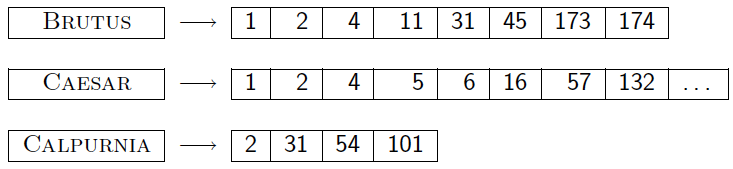 Πιο λεπτομερή στατιστικά για τη συλλογή RCV1
Πόσο μεγάλο είναι το λεξικό και οι καταχωρήσεις; 
Συμπίεση του λεξικού
Συμπίεση των καταχωρήσεων
22
Κεφ. 5
Γιατί συμπίεση;
Λιγότερος χώρος στη μνήμη 
Λίγο πιο οικονομικό 
Κρατάμε περισσότερα πράγματα στη μνήμη 
Αύξηση της ταχύτητας
Αύξηση της ταχύτητας μεταφοράς δεδομένων από το δίσκο στη μνήμη
[διάβασε τα συμπιεσμένα δεδομένα| αποσυμπίεσε] γρηγορότερο από    [διάβασε μη συμπιεσμένα δεδομένα]
Προϋπόθεση: Γρήγοροι αλγόριθμοι αποσυμπίεσης
23
Κεφ. 5
Γιατί συμπίεση των αντεστραμμένων ευρετηρίων;
Λεξικό
Αρκετά μικρό για να το έχουμε στην κύρια μνήμη
Ακόμα μικρότερο ώστε να έχουμε επίσης και κάποιες καταχωρήσεις στην κύρια μνήμη 
Αρχείο (α) Καταχωρήσεων 
Μείωση του χώρου στο δίσκο
Μείωση του χρόνου που χρειάζεται για να διαβάσουμε τις λίστες καταχωρήσεων από το δίσκο 
Οι μεγάλες μηχανές αναζήτησης διατηρούν ένα μεγάλο τμήμα των καταχωρήσεων στη μνήμη
24
Κεφ. 4.2
Στατιστικά για τη συλλογή Reuters RCV1
25
Κεφ. 5.1
Μέγεθος ευρετηρίου
26
Κεφ. 5.1
Lossless vs. lossy συμπίεση
Lossless compression: (μη απωλεστική συμπίεση) Διατηρείτε όλη η πληροφορία
Αυτή που κυρίως χρησιμοποιείται σε ΑΠ 
Lossy compression: (απωλεστική συμπίεση) Κάποια πληροφορία χάνεται 
Πολλά από τα βήματα προ-επεξεργασίας (μετατροπή σε μικρά, stop words, stemming, number elimination) μπορεί να θεωρηθούν ως lossy compression
Μπορεί να είναι αποδεκτή στην περίπτωση π.χ., που μας ενδιαφέρουν μόνο τα κορυφαία από τα σχετικά έγγραφα
27
Κεφ. 5.1
Λεξιλόγιο και μέγεθος συλλογής
Πόσο μεγάλο είναι το λεξιλόγιο όρων; 
Δηλαδή, πόσες είναι οι διαφορετικές λέξεις; 
Υπάρχει κάποιο άνω όριο; 

Π.χ., το Oxford English Dictionary 600,000 λέξεις, αλλά στις πραγματικές μεγάλες συλλογές ονόματα προσώπων, προϊόντων, κλπ

Στην πραγματικότητα, το λεξιλόγιο συνεχίζει να  μεγαλώνει με το μέγεθος της συλλογής
28
Κεφ. 5.1
Λεξιλόγιο και μέγεθος συλλογής
Ο νόμος του Heaps: 
	M = kTb
M είναι το μέγεθος του λεξιλογίου (αριθμός όρων), T ο αριθμός των tokens στη συλλογή
περιγράφει πως μεγαλώνει το λεξιλόγιο όσο μεγαλώνει η συλλογή

Συνήθης τιμές: 30 ≤ k ≤ 100 (εξαρτάται από το είδος της συλλογής) και b ≈ 0.5
Σε log-log plot του μεγέθους Μ του λεξιλογίου με το Τ, ο νόμος προβλέπει γραμμή κλίση περίπου  ½
29
Κεφ. 5.1
Heaps’ Law
Για το RCV1, η διακεκομμένη γραμμή 
log10M = 0.49 log10T + 1.64 (το καλύτερο  best least squares fit)
Οπότε, M = 101.64T0.49, άρα k = 101.64 ≈ 44 and b = 0.49.

Καλή προσέγγιση για το Reuters RCV1 !
Για το πρώτα 1,000,020 tokens, ο νόμος προβλέπει  38,323 όρους, στην πραγματικότητα 38,365
30
Κεφ. 5.1
Ο νόμος του Zipf
Ο νόμος του Heaps’ μας δίνει το μέγεθος του λεξιλογίου μιας συλλογής 

Θα εξετάσουμε τη σχετική συχνότητα των όρων 

Στις φυσικές γλώσσες, υπάρχουν λίγοι πολύ συχνοί όροι και πάρα πολύ σπάνιοι
31
Κεφ. 5.1
Ο νόμος του Zipf
Ο νόμος του Zipf:  Ο i-οστός πιο συχνός όρος έχει συχνότητα ανάλογη του 1/i .
		cfi ∝ 1/i = K/i όπου K μια normalizing constant
Όπου cfi collection frequency: ο αριθμός εμφανίσεων του όρου ti στη συλλογή.
Αν ο πιο συχνός όρος  (ο όρος the) εμφανίζεται cf1 φορές
Τότε ο δεύτερος πιο συχνός (of) εμφανίζεται cf1/2 φορές
Ο τρίτος  (and)  cf1/3 φορές  … 
log cfi = log K - log i
Γραμμική σχέση μεταξύ log cfi και log i

power law σχέση (εκθετικός νόμος)
32
κεφ. 5.1
Zipf’s law for Reuters RCV1
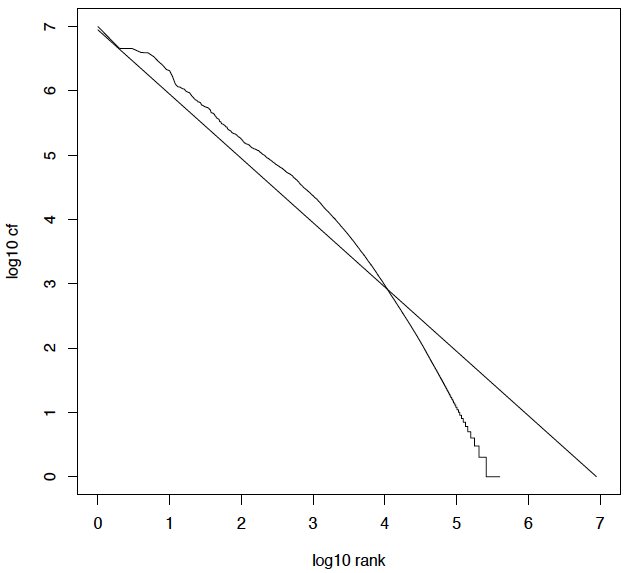 33
Κεφ. 5
Συμπίεση
Θα δούμε μερικά θέματα για τη συμπίεση το λεξιλογίου και των καταχωρήσεων 
Βασικό Boolean ευρετήριο, χωρίς πληροφορία θέσης κλπ
34
Κεφ. 5.2
ΣΥΜΠΙΕΣΗ ΛΕΞΙΚΟΥ
35
Κεφ. 5.2
Γιατί συμπίεση του λεξικού;
Η αναζήτηση αρχίζει από το λεξικό -> Θα θέλαμε να το κρατάμε στη μνήμη
Συνυπάρχει (memory footprint competition) με άλλες εφαρμογές 
Κινητές/ενσωματωμένες συσκευές μικρή μνήμη
Ακόμα και αν όχι στη μνήμη, θα θέλαμε να είναι μικρό για γρήγορη αρχή της αναζήτησης
36
Κεφ. 5.2
Αποθήκευση λεξικού
Το πιο απλό, ως πίνακα εγγραφών σταθερού μεγέθους (array of fixed-width entries)
~400,000 όροι; 28 bytes/term = 11.2 MB.
Δομή Αναζήτησης 
Λεξικού
20 bytes
4 bytes each
37
Κεφ. 5.2
Αποθήκευση λεξικού
Σπατάλη χώρου
Πολλά από τα bytes στη στήλη Term δε χρησιμοποιούνται –  δίνουμε 20 bytes για όρους με 1 γράμμα 
Και  δε μπορούμε να χειριστούμε το supercalifragilisticexpialidocious ή hydrochlorofluorocarbons.
Μέσος όρος στο γραπτό λόγο για τα Αγγλικά είναι ~4.5 χαρακτήρες/λέξη.
Μέσος όρος των λέξεων στο λεξικό για τα Αγγλικά: ~8 χαρακτήρες
Οι μικρές λέξεις κυριαρχούν στα tokens αλλά όχι στους όρους.
38
Κεφ. 5.2
Συμπίεση της λίστας όρων: Λεξικό-ως-Σειρά-Χαρακτήρων
Αποθήκευσε το λεξικό ως ένα (μεγάλο) string χαρακτήρων:
Ένας δείκτης δείχνει στο τέλος της τρέχουσας λέξης (αρχή επόμενης) 
Εξοικονόμηση 60% του χώρου.
….systilesyzygeticsyzygialsyzygyszaibelyiteszczecinszomo….
Συνολικό μήκος της σειράς (string) =
400K x 8B = 3.2MB
Δείκτες για 3.2M
θέσεις: log23.2M =
22bits = 3bytes
39
Κεφ. 5.2
Χώρος για το λεξικό ως string
4 bytes per term for Freq.
4 bytes per term for pointer to Postings.
3 bytes per term pointer
Avg. 8 bytes per term in term string
400K terms x 19  7.6 MB (against 11.2MB for fixed width)
 Now avg. 11
 bytes/term,
 not 20.
40
Κεφ. 5.2
Blocking (Δείκτες σε ομάδες)
Διαίρεσε το string σε ομάδες (blocks) των k όρων
Διατήρησε ένα δείκτη σε κάθε ομάδα
Παράδειγμα: k=4.
Χρειαζόμαστε και το μήκος του όρου (1 extra byte)
….7systile9syzygetic8syzygial6syzygy11szaibelyite8szczecin9szomo….
 Save 9 bytes
 on 3
 pointers.
Lose 4 bytes on
term lengths.
41
Κεφ. 5.2
Blocking
Συνολικό όφελος για block size k = 4
Χωρίς blocking 3 bytes/pointer 
3 x 4 = 12 bytes, (ανά block)
Τώρα e 3 + 4 = 7 bytes.
Εξοικονόμηση ακόμα ~0.5MB. Ελάττωση του μεγέθους του ευρετηρίου από 7.6 MB σε 7.1 MB.
Γιατί όχι ακόμα μικρότερο k; 
Σε τι χάνουμε;
42
Κεφ. 5.2
Αναζήτηση στο λεξικό χωρίς Βlocking
Ας υποθέσουμε δυαδική αναζήτηση και ότι κάθε όρος ισοπίθανο να εμφανιστεί στην ερώτηση (όχι και τόσο ρεαλιστικό στη πράξη) μέσος αριθμός συγκρίσεων = (1+2∙2+4∙3+4)/8 ~2.6
Άσκηση: σκεφτείτε ένα καλύτερο τρόπο αναζήτησης αν δεν έχουμε ομοιόμορφη κατανομή των όρων στις
43
Κεφ. 5.2
Αναζήτηση στο λεξικό με Βlocking
Δυαδική αναζήτηση μας οδηγεί σε ομάδες (block) από k = 4 όρους
Μετά γραμμική αναζήτηση στους k = 4 αυτούς όρους.
Μέσος όρος (δυαδικό δέντρο)= (1+2∙2+2∙3+2∙4+5)/8 = 3
44
Κεφ. 5.2
Εμπρόσθια κωδικοποίηση (Front coding)
Οι λέξεις συχνά έχουν μεγάλα κοινά προθέματα – αποθήκευση μόνο των διαφορών 

8automata8automate9automatic10automation
8automat*a1e2ic3ion
Extra length
beyond automat.
Encodes automat
45
Κεφ. 5.2
Περίληψη συμπίεσης για το λεξικό του RCV1
46
Κεφ. 5.3
ΣΥΜΠΙΕΣΗ ΤΩΝ ΚΑΤΑΧΩΡΗΣΕΩΝ
47
Κεφ. 5.3
Συμπίεση των καταχωρήσεων
Το αρχείο των καταχωρήσεων είναι πολύ μεγαλύτερο αυτού του λεξικού - τουλάχιστον 10 φορές.
Βασική επιδίωξη: αποθήκευση κάθε καταχώρησης συνοπτικά
Στην περίπτωση μας, μια καταχώρηση είναι το αναγνωριστικό ενός εγγράφου (docID).
Για τη συλλογή του Reuters (800,000 έγγραφα), μπορούμε να χρησιμοποιήσουμε 32 bits ανά docID αν έχουμε ακεραίους 4-bytes.
Εναλλακτικά, log2 800,000 ≈ 20 bits ανά docID.
Μπορούμε λιγότερο από 20 bits ανά docID;
48
Κεφ. 5.3
Συμπίεση των καταχωρήσεων
Αποθηκεύουμε τη λίστα των εγγράφων σε αύξουσα διάταξη των docID.
computer: 33,47,154,159,202 …
Συνέπεια: αρκεί να αποθηκεύουμε τα κενά (gaps).
33,14,107,5,43 …

Γιατί; Τα περισσότερα κενά μπορεί να κωδικοποιηθούν/αποθηκευτούν με πολύ λιγότερα από  20 bits.
49
Κεφ. 5.3
Παράδειγμα
50
Κεφ. 5.3
Συμπίεση των καταχωρήσεων
Ένας όρος όπως arachnocentric εμφανίζεται ίσως σε ένα έγγραφο στο εκατομμύριο.
Ένας όρος όπως the εμφανίζεται σχεδόν σε κάθε έγγραφο, άρα 20 bits/εγγραφή πολύ ακριβό
51
Κεφ. 5.3
Κωδικοποίηση μεταβλητού μεγέθους (Variable length encoding)
Στόχος:
Για το arachnocentric, θα χρησιμοποιήσουμε εγγραφές  ~20 bits/gap.
Για το  the, θα χρησιμοποιήσουμε εγγραφές ~1 bit/gap entry.
Αν το μέσο κενό για έναν όρο είναι G, θέλουμε να χρησιμοποιήσουμε εγγραφές  ~log2G bits/gap.
Βασική πρόκληση: κωδικοποίηση κάθε ακεραίου (gap) με όσα λιγότερα bits είναι απαραίτητα για αυτόν τον ακέραιο.
Αυτό απαιτεί κωδικοποίηση μεταβλητού μεγέθους -- variable length encoding
Αυτό το πετυχαίνουν χρησιμοποιώντας σύντομους κώδικες για μικρούς αριθμούς
52
Κεφ. 5.3
Κωδικοί μεταβλητών Byte (Variable Byte (VB) codes)
Κωδικοποιούμε κάθε διάκενο με ακέραιο αριθμό από bytes
Το πρώτο bit κάθε byte χρησιμοποιείται ως bit συνέχισης (continuation bit)
Είναι 0 σε όλα τα bytes εκτός από το τελευταίο, όπου είναι 1
Χρησιμοποιείται για να σηματοδοτήσει το τελευταίο byte της κωδικοποίησης
53
Κεφ. 5.3
Κωδικοί μεταβλητών Byte (Variable Byte (VB) codes)
Ξεκίνα με ένα byte για την αποθήκευση του G
Αν G ≤127, υπολόγισε τη δυαδική αναπαράσταση με τα 7 διαθέσιμα bits and θέσε c =1
Αλλιώς, κωδικοποίησε τα 7 lower-order bits του G και χρησιμοποίησε επιπρόσθετα bytes για να κωδικοποιήσεις τα higher order bits με τον ίδιο αλγόριθμο
Στο τέλος, θέσε το bit συνέχισης του τελευταίου byte σε 1 c=1 και στα άλλα c = 0.
54
Κεφ. 5.3
Παράδειγμα
Postings stored as the byte concatenation
000001101011100010000101000011010000110010110001
Key property: VB-encoded postings are
uniquely prefix-decodable.
For a small gap (5), VB
uses a whole byte.
55
Κεφ. 5.3
Άλλες κωδικοποιήσεις
Αντί για bytes, άλλες μονάδες πχ 32 bits (words), 16 bits, 4 bits (nibbles).
Με byte χάνουμε κάποιο χώρο αν πολύ μικρά διάκενα– nibbles καλύτερα σε αυτές τις περιπτώσεις do better in such cases.
Οι κωδικοί VΒ χρησιμοποιούνται σε πολλά εμπορικά/ερευνητικά συστήματα
56
Κεφ. 5.3
Συμπίεση του RCV1
57
Sec. 5.3
Περίληψη
Μπορούμε να κατασκευάσουμε ένα ευρετήριο για Boolean ανάκτηση πολύ αποδοτικό από άποψη χώρου
Μόνο  4% του συνολικού μεγέθους της συλλογής 
Μόνο το 10-15% του συνολικού κειμένου της συλλογής 
Βέβαια, έχουμε αγνοήσει την πληροφορία θέσης
Η εξοικονόμηση χώρου είναι μικρότερη στην πράξη
Αλλά, οι τεχνικές είναι παρόμοιες
58
ΤΕΛΟΣ 1ου μέρους 5ου Μαθήματος

Ερωτήσεις?
Χρησιμοποιήθηκε κάποιο υλικό των:
 Pandu Nayak and Prabhakar Raghavan, CS276:Information Retrieval and Web Search (Stanford)
59